Optomechanical parametric instabilities study for Virgo
David Cohen1 dcohen@lal.in2p3.fr
PhD director: Nicolas Arnaud1,2
Co-supervisor: Thibaut Jacqmin3
1LAL, Univ. Paris-Sud, CNRS/IN2P3, Université Paris-Saclay, F-91898 Orsay, France
2European Gravitational Observatory (EGO), I-56021 Cascina, Pisa, Italy
3Laboratoire Kastler Brossel, Sorbonne Université, CNRS, ENS-Université PSL, Collège de France, F-75005 Paris, France

Monday the 25th of November 2019
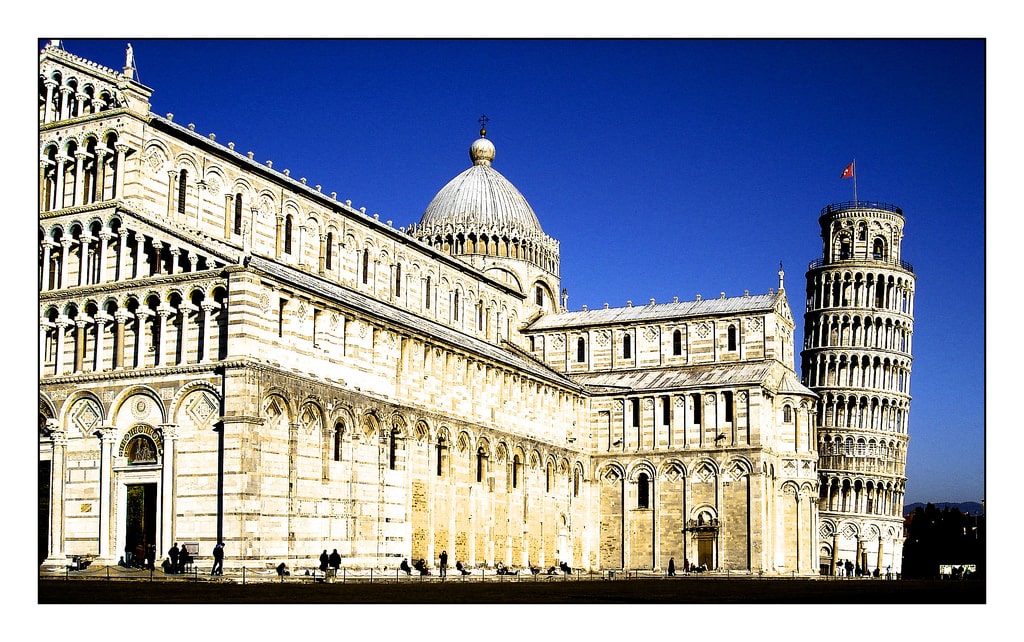 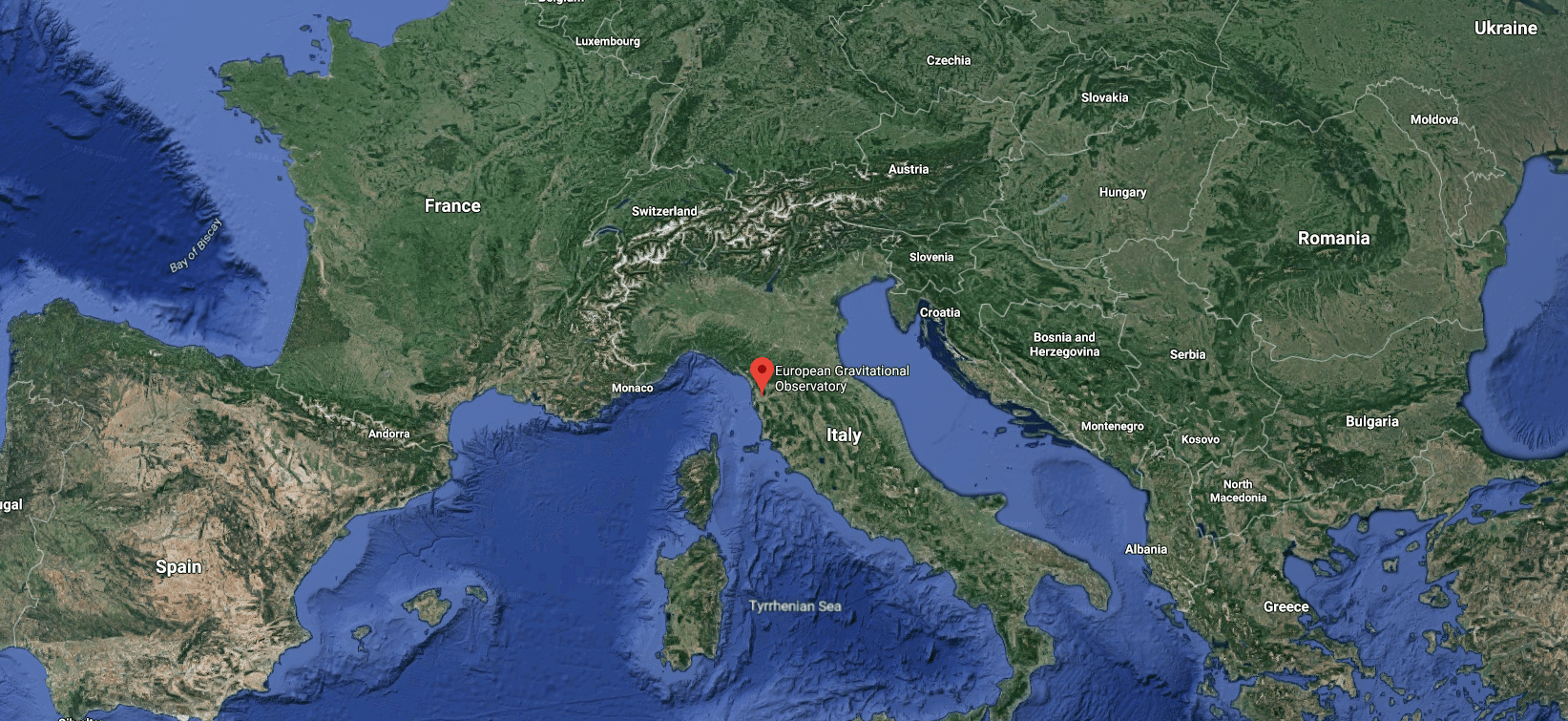 © Wikimedia commons
25/11/2019
JRJC 2019 – Centre Moulin Mer – Lagonna-Daoulas
David Cohen – Optomechanical parametric instabilities study for Virgo
2
Introduction
Gravitational waves basics
How to detect gravitational waves
Detections
25/11/2019
JRJC 2019 – Centre Moulin Mer – Lagonna-Daoulas
David Cohen – Optomechanical parametric instabilities study for Virgo
3
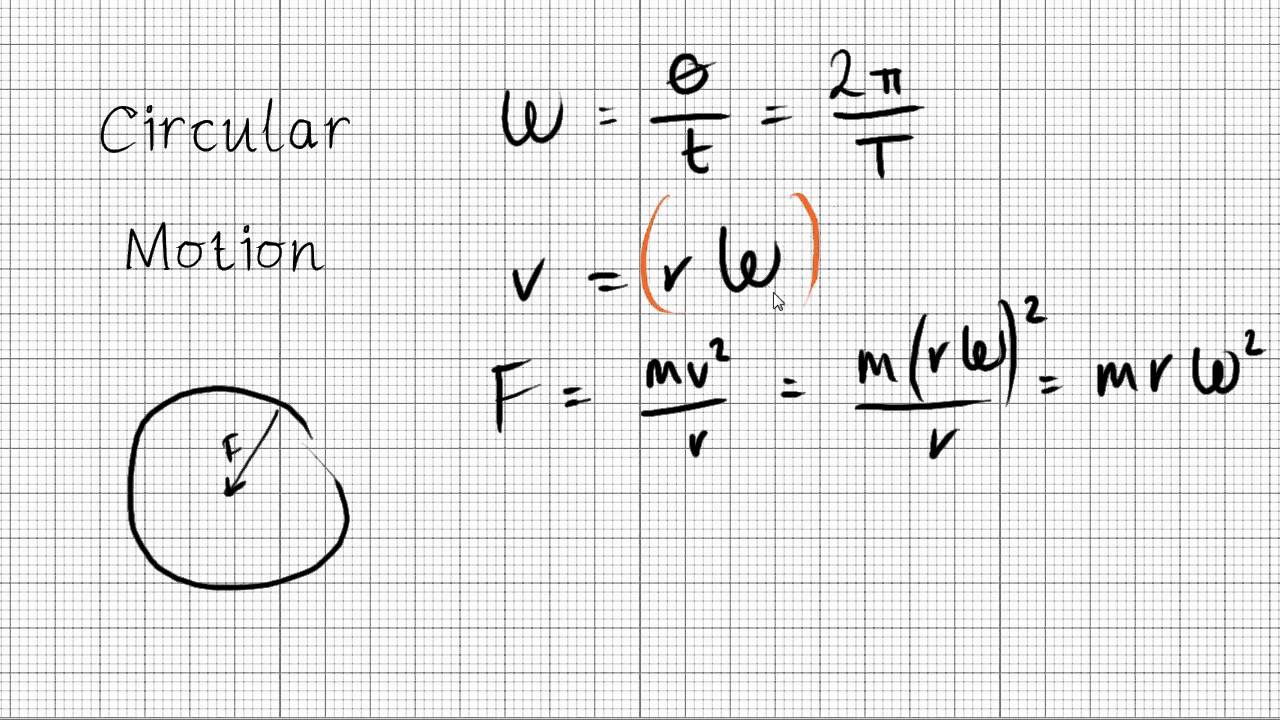 u/d/c/s/t/be−/ν/μ−
γ/W/J/Њ/Ϫ/Ϣ/Ђ/א/מ/ؿ/ڠ
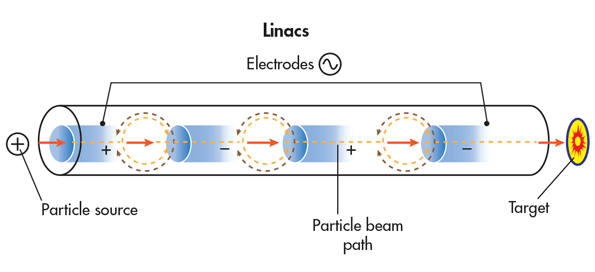 ©  YouTube - Useful Equations in Particle Physics - A Level Physics Revision
© Symmetry Magazine
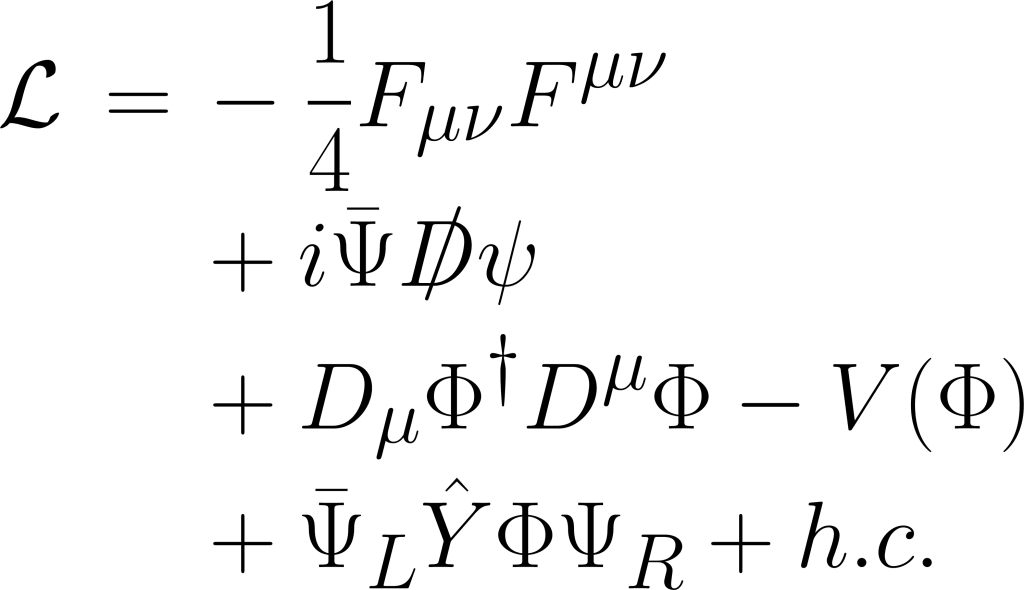 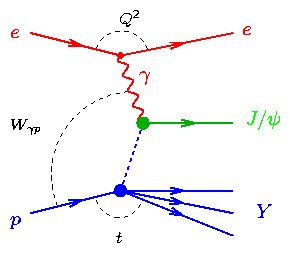 © DESY - H1 Collab., A. Aktas et al., Phys Lett B568 (2003) 205-218 ,  06/03
25/11/2019
JRJC 2019 – Centre Moulin Mer – Lagonna-Daoulas
David Cohen – Optomechanical parametric instabilities study for Virgo
4
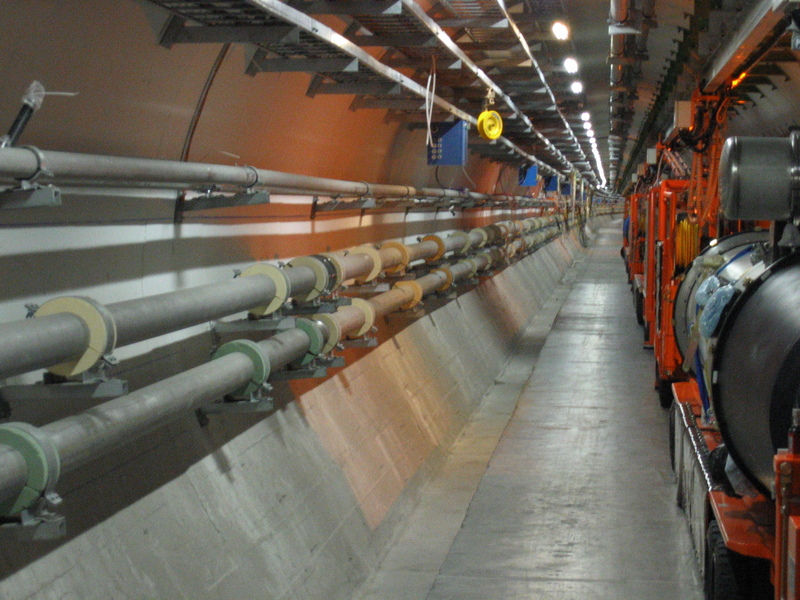 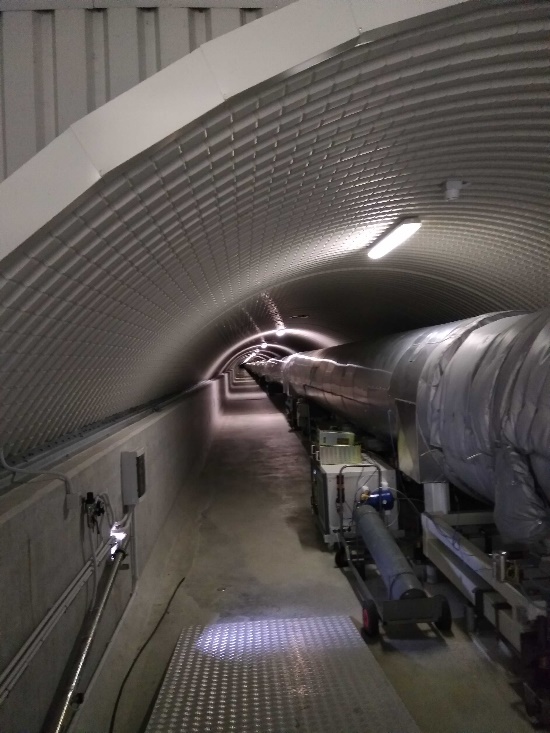 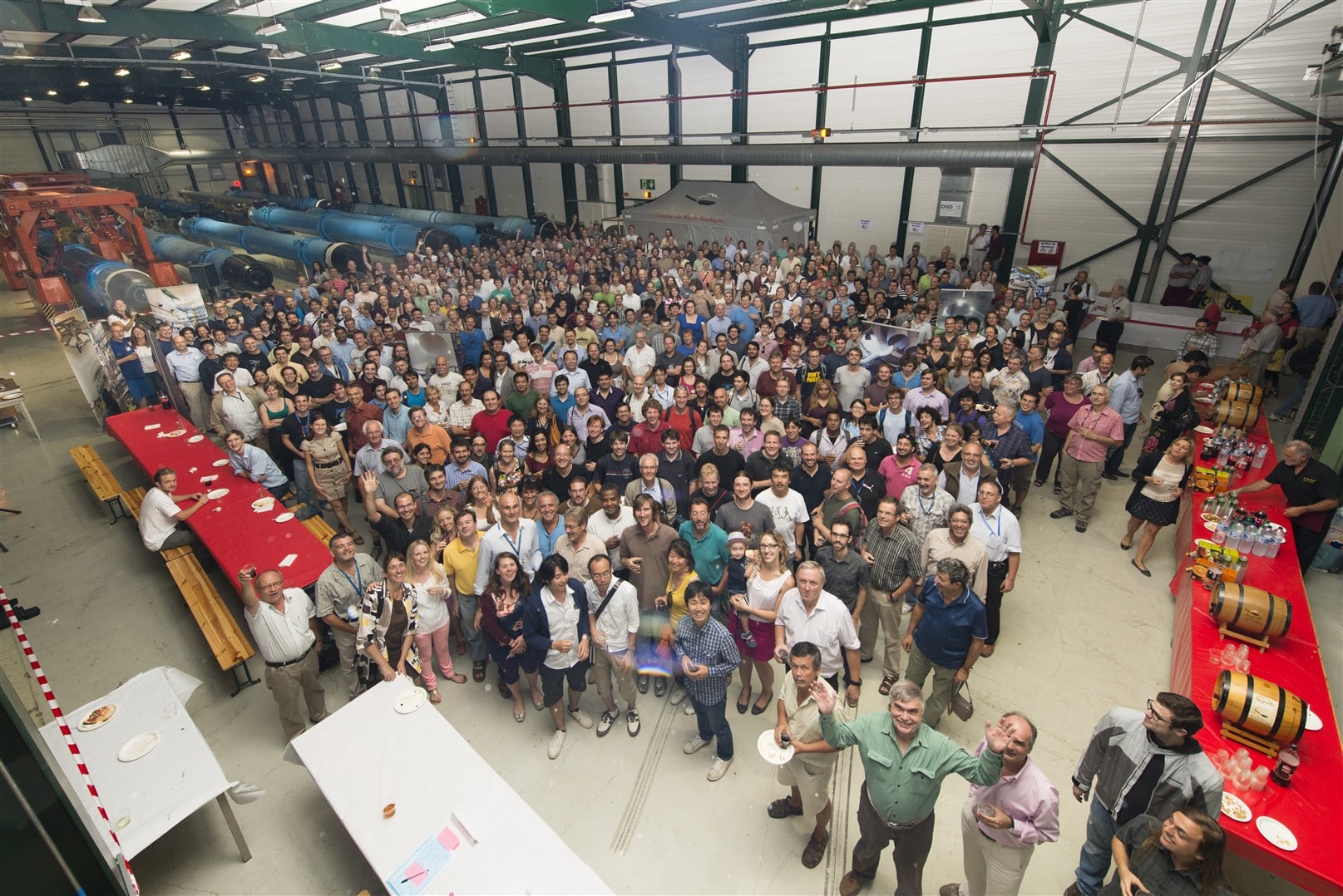 © Nikolai Schwerg (GNU FDL 1.2, not modified)
© Jean-Grégoire Ducoin
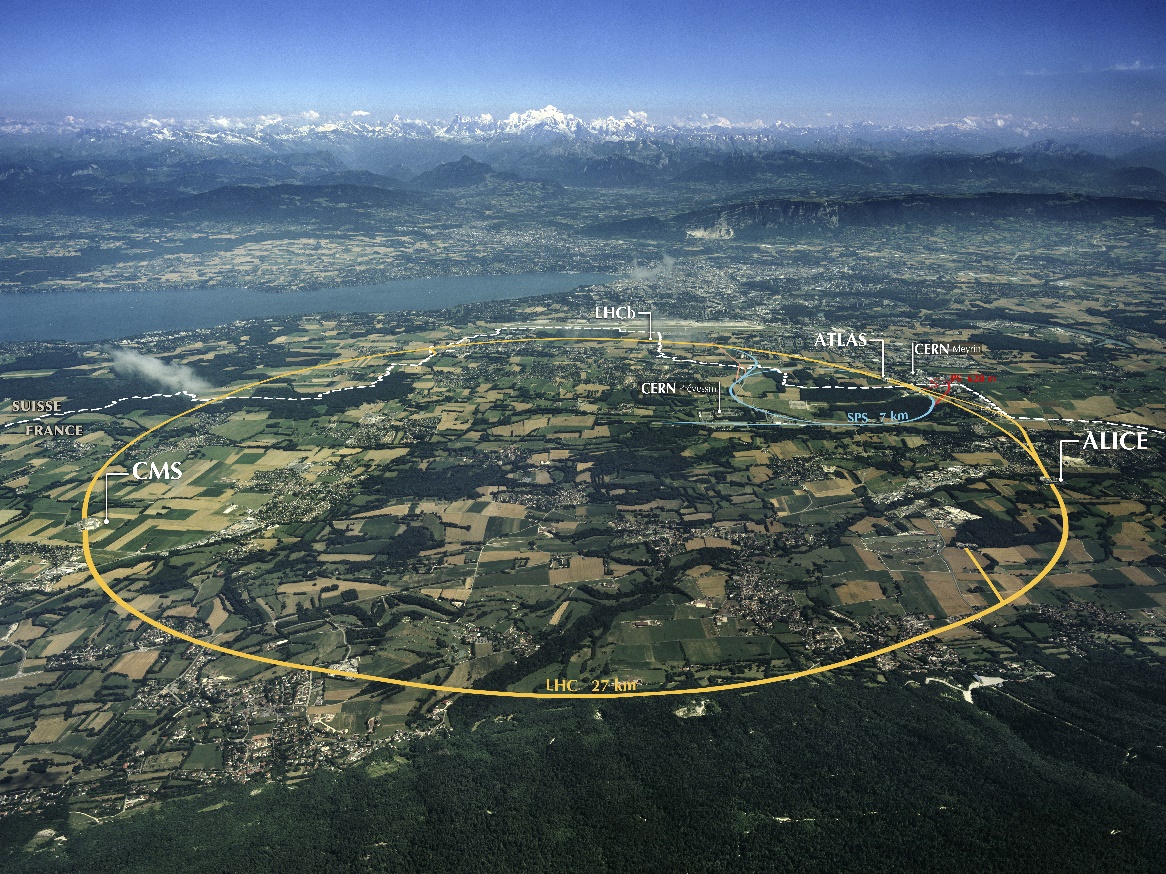 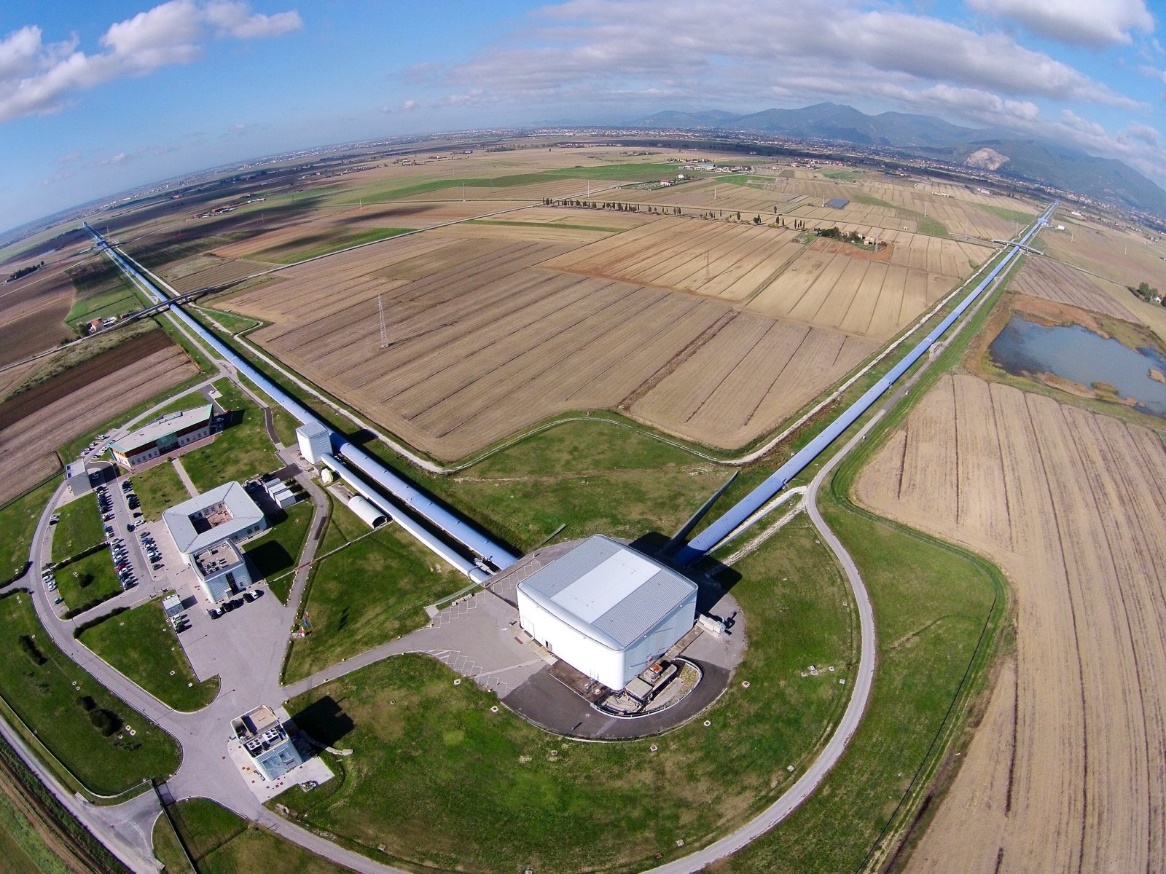 © CERN
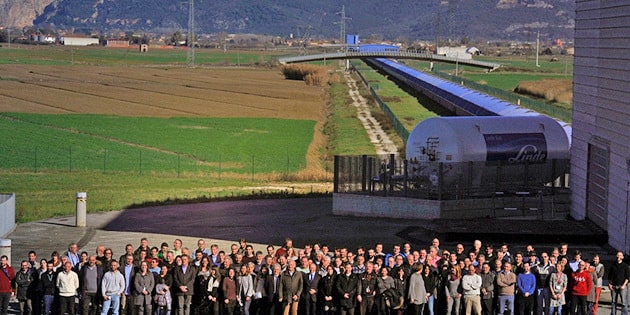 © The Virgo collaboration
© Maximilien Brice (CERN)
© The Virgo collaboration/CCO 1.0
5
25/11/2019
JRJC 2019 – Centre Moulin Mer – Lagonna-Daoulas
David Cohen – Optomechanical parametric instabilities study for Virgo
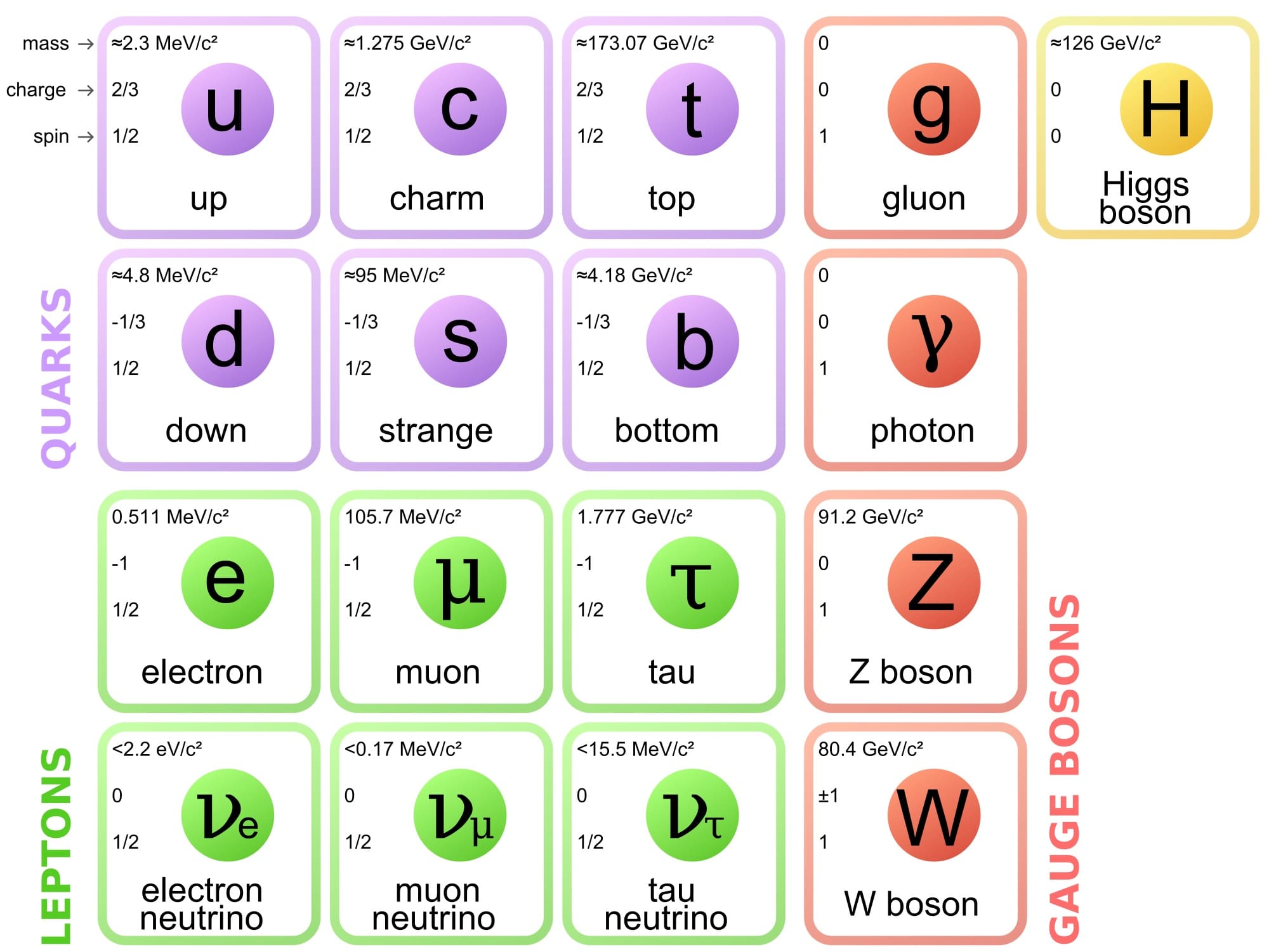 Image courtesy of Wikimedia Commons.
25/11/2019
JRJC 2019 – Centre Moulin Mer – Lagonna-Daoulas
David Cohen – Optomechanical parametric instabilities study for Virgo
6
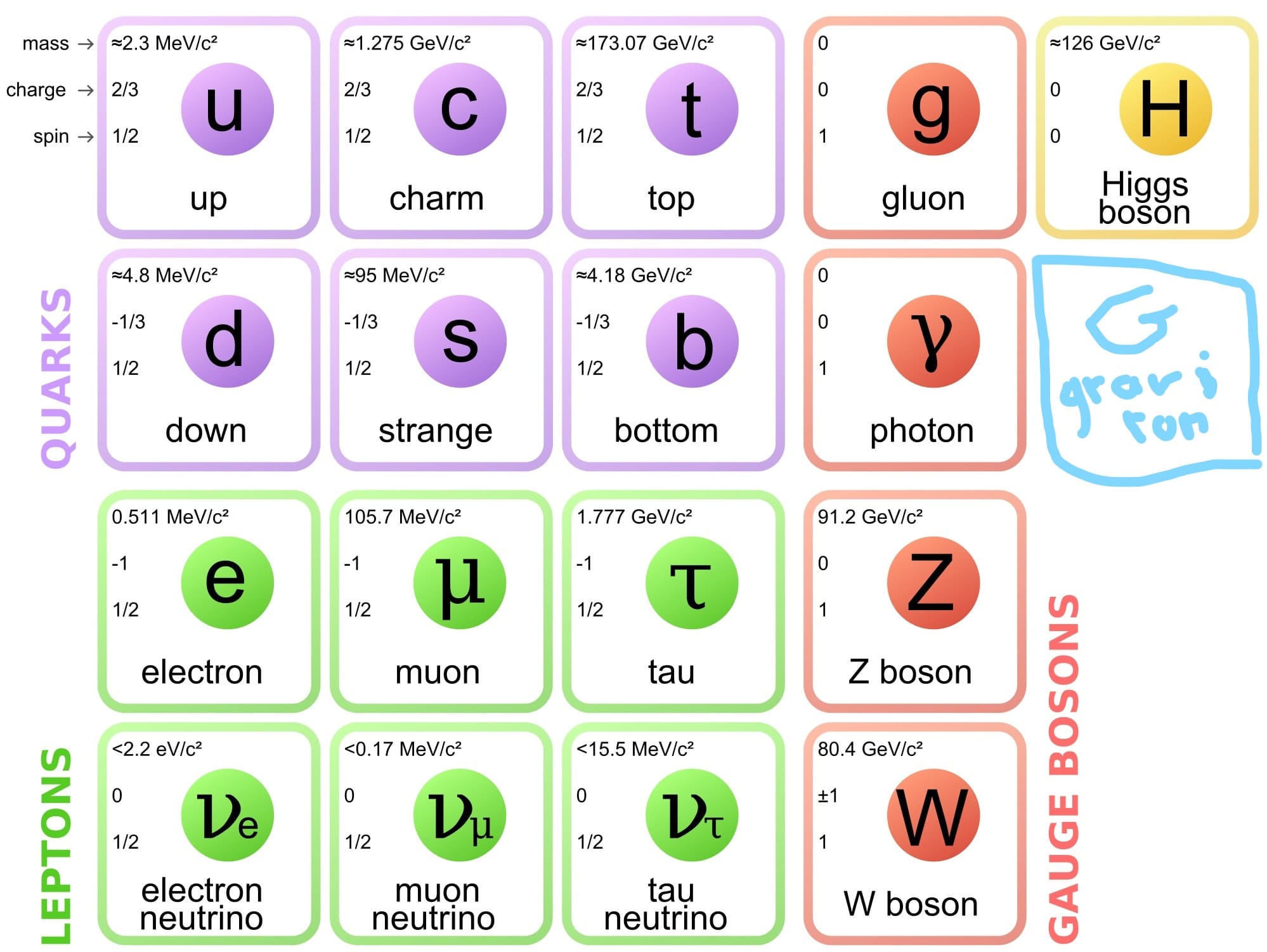 Image courtesy of Wikimedia Commons,
modified.
25/11/2019
JRJC 2019 – Centre Moulin Mer – Lagonna-Daoulas
David Cohen – Optomechanical parametric instabilities study for Virgo
7
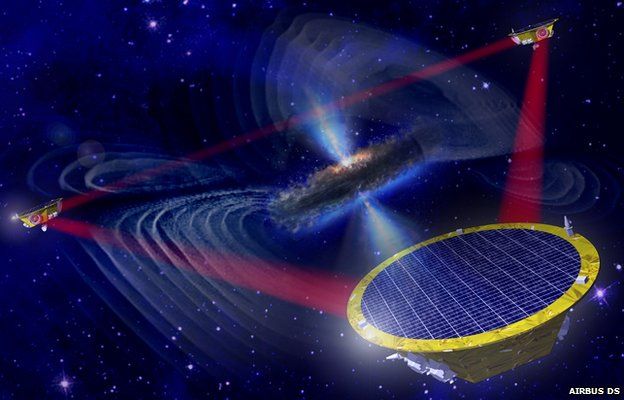 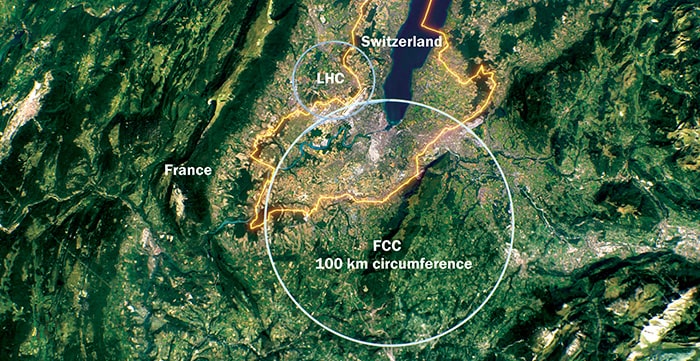 © CERN
25/11/2019
JRJC 2019 – Centre Moulin Mer – Lagonna-Daoulas
David Cohen – Optomechanical parametric instabilities study for Virgo
8
Gravitational waves (GW): basics
25/11/2019
JRJC 2019 – Centre Moulin Mer – Lagonna-Daoulas
David Cohen – Optomechanical parametric instabilities study for Virgo
9
Gravitational waves (GW): basics
Transverse waves   similar to tidal effect
+ polarisation
+ polarisation
25/11/2019
JRJC 2019 – Centre Moulin Mer – Lagonna-Daoulas
David Cohen – Optomechanical parametric instabilities study for Virgo
10
GW strain amplitude
25/11/2019
JRJC 2019 – Centre Moulin Mer – Lagonna-Daoulas
David Cohen – Optomechanical parametric instabilities study for Virgo
11
1st detector condition
A gravitational wave detector has to be very sensitive!!
25/11/2019
JRJC 2019 – Centre Moulin Mer – Lagonna-Daoulas
David Cohen – Optomechanical parametric instabilities study for Virgo
12
Sources luminosity
 astrophysical events
25/11/2019
JRJC 2019 – Centre Moulin Mer – Lagonna-Daoulas
David Cohen – Optomechanical parametric instabilities study for Virgo
13
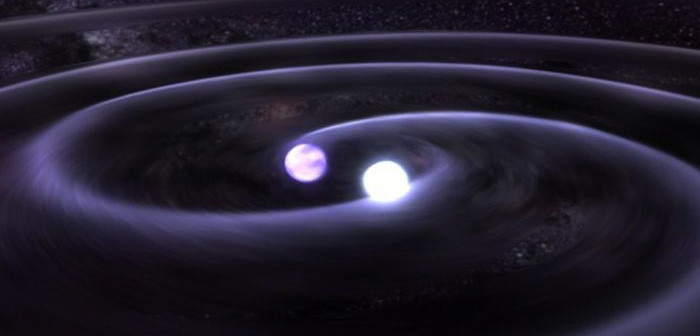 Binary Neutron Stars merger
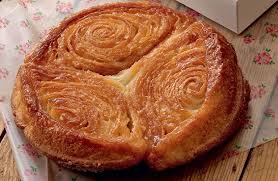 Binary Black Holes merger
Supernova
Kouign-amann
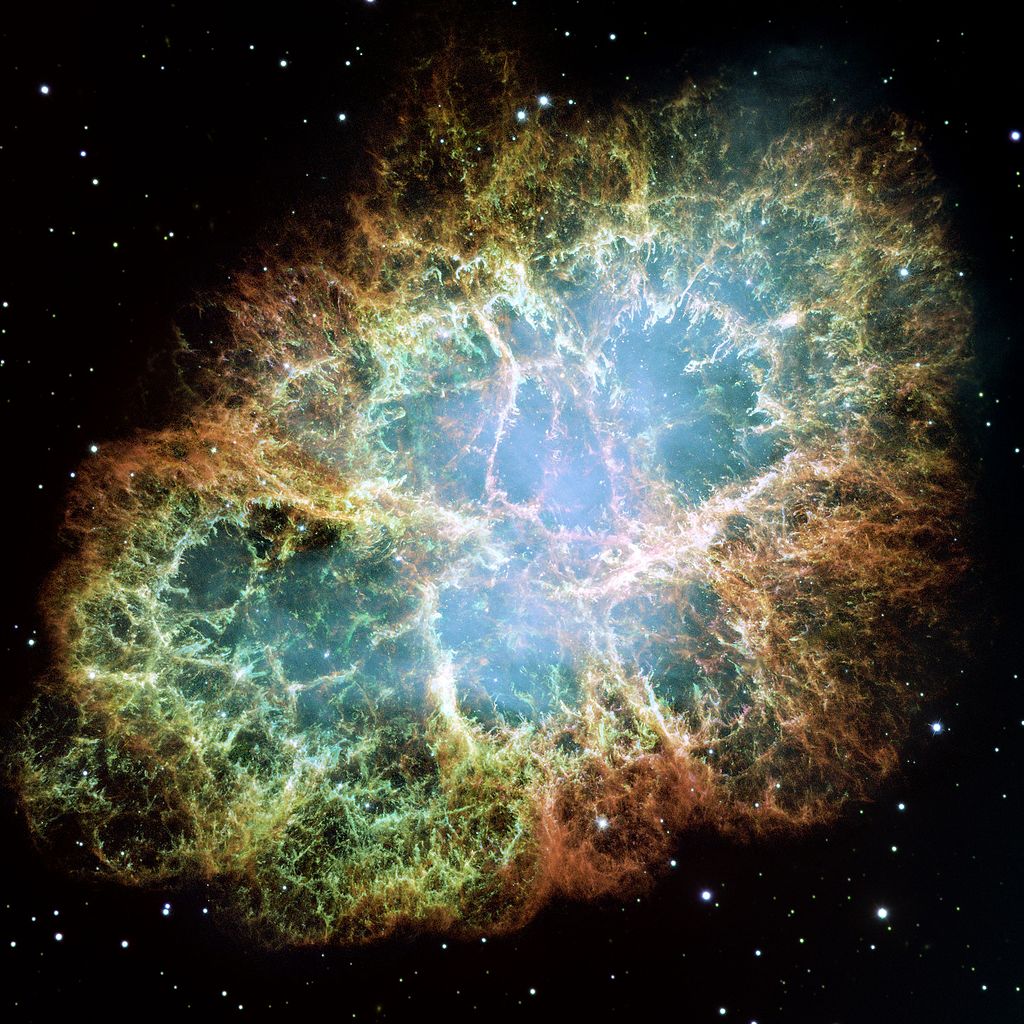 © NASA
©    Daniel Mettoudi
© NASA, ESA, J. Hester and A. Loll (Arizona State University)
© SXS Collaboration/Canadian Institute for Theoretical Astrophysics/SciNet
25/11/2019
JRJC 2019 – Centre Moulin Mer – Lagonna-Daoulas
David Cohen – Optomechanical parametric instabilities study for Virgo
14
Outline
Introduction
Gravitational waves basics
How to detect gravitational waves?
Detections
Three-mode parametric instabilities
25/11/2019
JRJC 2019 – Centre Moulin Mer – Lagonna-Daoulas
David Cohen – Optomechanical parametric instabilities study for Virgo
15
Ground-based interferometer for GW detection
25/11/2019
JRJC 2019 – Centre Moulin Mer – Lagonna-Daoulas
David Cohen – Optomechanical parametric instabilities study for Virgo
16
What is Virgo?
Michelson interferometer (ITF)→ direct detection of gravitational waves
3 km arms with Fabry-Perot cavities to increase the light path
Working point @ dark fringe (destructive interferences)
Power Recycling mirror that reflects the light back to the ITF increasing the power in the ITF.
Real-time active control of the working point:Sensing: photodiodesActuation: mirrors, suspensions, laser
Large optics (mirrors) contained in superattenuator towers (inverted pendulums). They are the test masses that perceive the space-time variations induced by GW.
Small optics (telescopes, photodiodes) on suspended benches
Laser: wavelength = 1064 nminput power = 12-25 W continuous
25/11/2019
JRJC 2019 – Centre Moulin Mer – Lagonna-Daoulas
David Cohen – Optomechanical parametric instabilities study for Virgo
17
Outline
Introduction
Gravitational waves basics
How to detect gravitational waves?
Detections
Three-mode parametric instabilities
25/11/2019
JRJC 2019 – Centre Moulin Mer – Lagonna-Daoulas
David Cohen – Optomechanical parametric instabilities study for Virgo
18
Observation Runs
For any GW detector, observation phases last for a certain time, called an Observation run.
Between two Observation runs, GW detectors are upgraded.
The first detection GW150914 occurred during the Observation run 1 (O1). The first triple detection GW170814 occurred during O2.
Since 1 April 2019, O3 has started and will last for a whole year. At present, only potential candidates to GW events have been recorded and one will need several months for confirmation.
04/2019 – 10/2019: LIGO/Virgo
11/2019 – 04/2020 LIGO/Virgo
11/2017 – 08/2018: LIGO
08/2018: + Virgo
09/2015 – 01/2016: LIGO
25/11/2019
JRJC 2019 – Centre Moulin Mer – Lagonna-Daoulas
David Cohen – Optomechanical parametric instabilities study for Virgo
19
A couple of interesting links
Virgo news: http://www.virgo-gw.eu/
Potential candidates: https://gracedb.ligo.org/superevents/public/O3/
App to keep track of the latest gravitational wave alerts: http://chirp.sr.bham.ac.uk
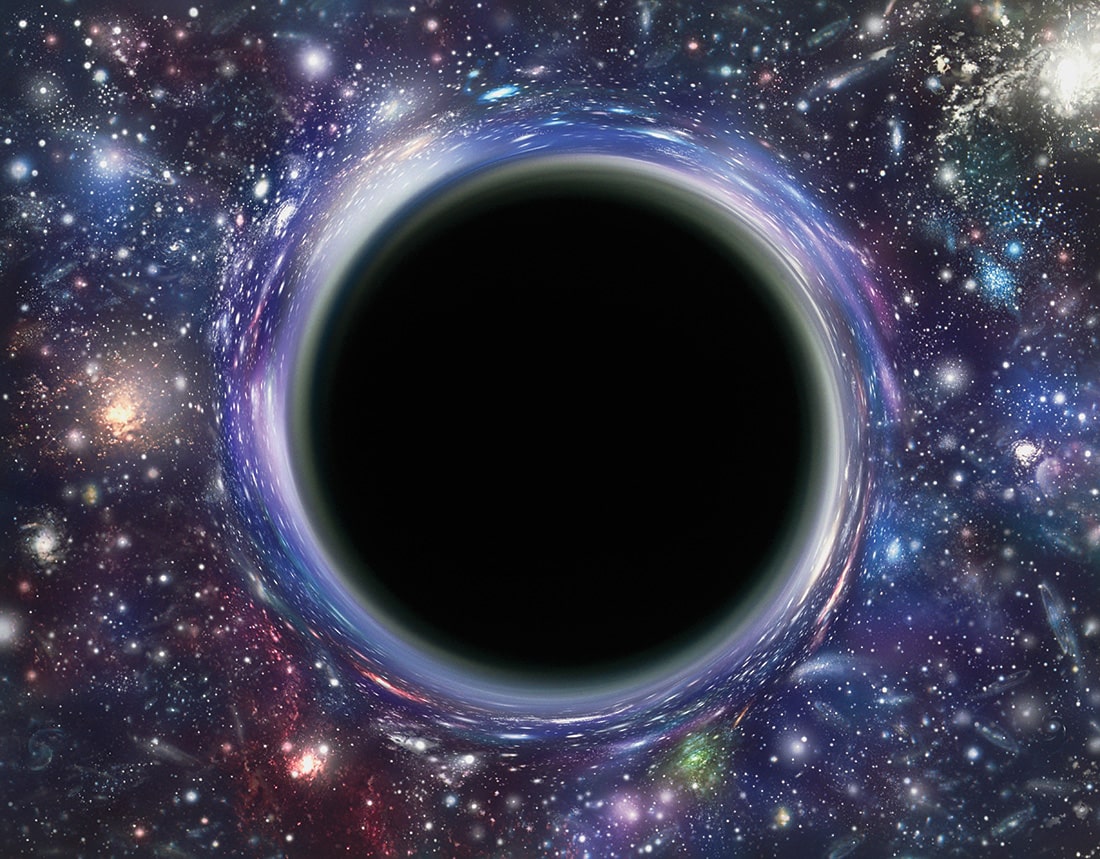 © Mehau Kulyk/Science Photo Library
25/11/2019
JRJC 2019 – Centre Moulin Mer – Lagonna-Daoulas
David Cohen – Optomechanical parametric instabilities study for Virgo
20
Detections
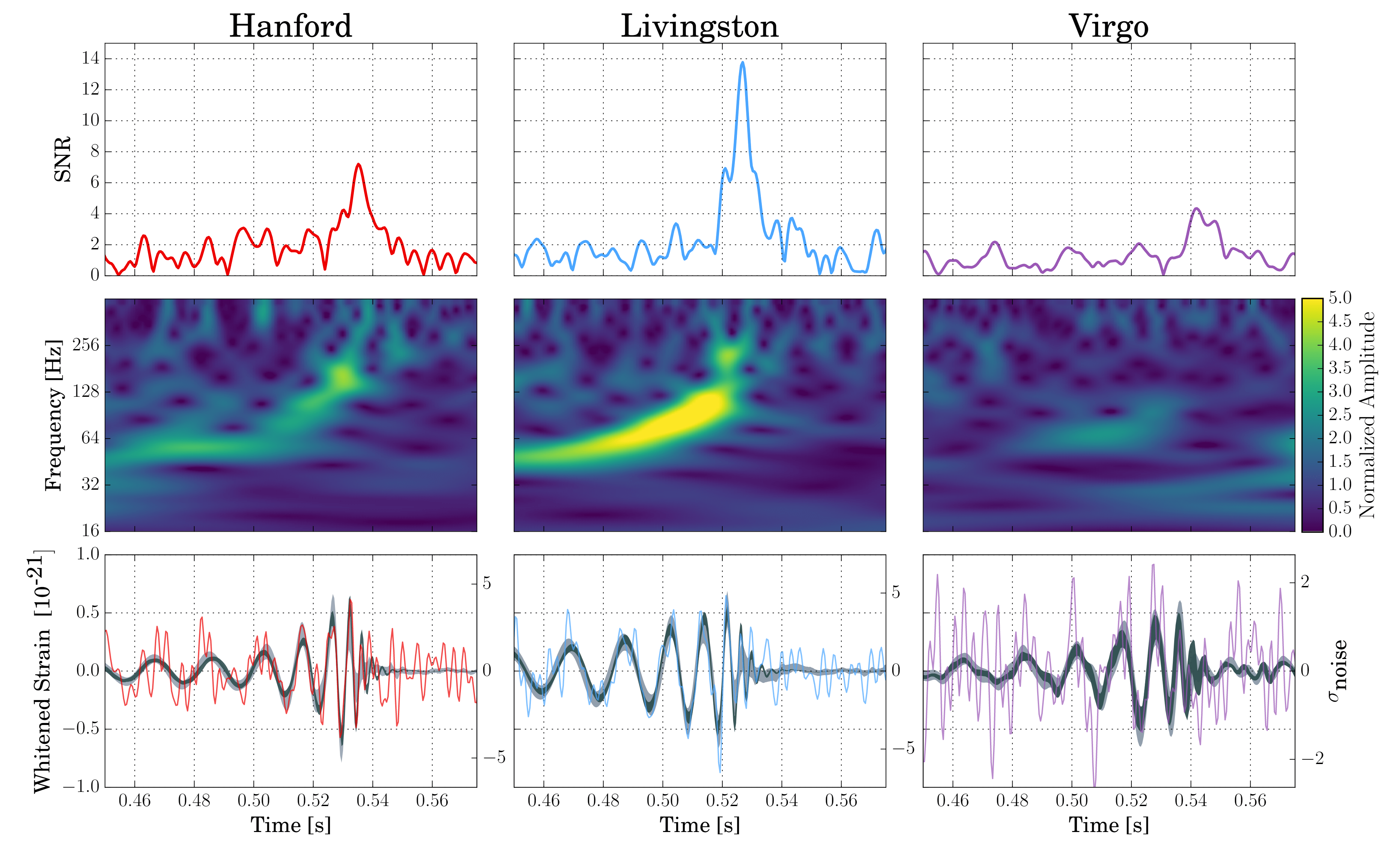 GW170814: the first triple detection (LIGO + Virgo) of a binary black hole merger
25/11/2019
JRJC 2019 – Centre Moulin Mer – Lagonna-Daoulas
David Cohen – Optomechanical parametric instabilities study for Virgo
21
Detections
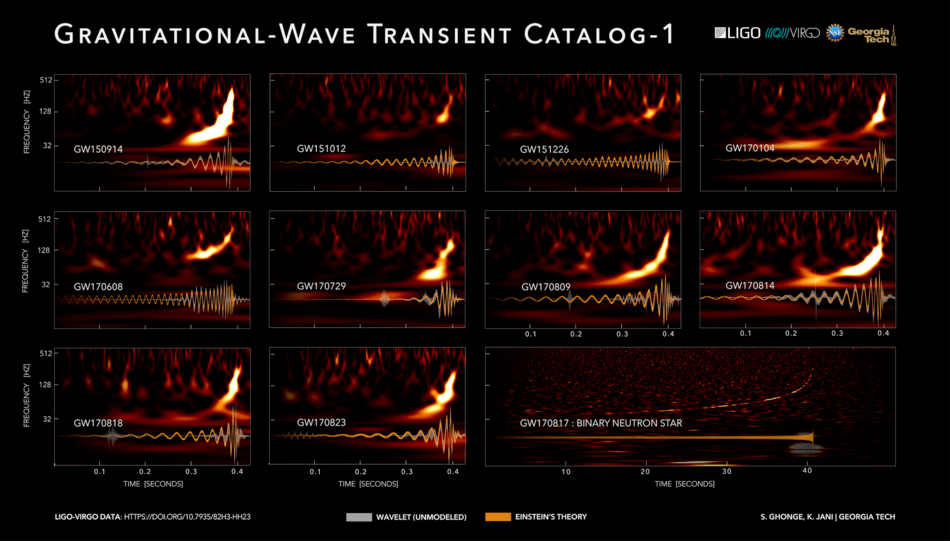 LIGO Scientific Collaboration and Virgo Collaboration/Georgia Tech/S. Ghonge & K. Jani,
CC BY-SA 4.0, not modified
25/11/2019
JRJC 2019 – Centre Moulin Mer – Lagonna-Daoulas
David Cohen – Optomechanical parametric instabilities study for Virgo
22
2nd detector condition
A gravitational wave detector system control has to be very stable!!
25/11/2019
JRJC 2019 – Centre Moulin Mer – Lagonna-Daoulas
David Cohen – Optomechanical parametric instabilities study for Virgo
23
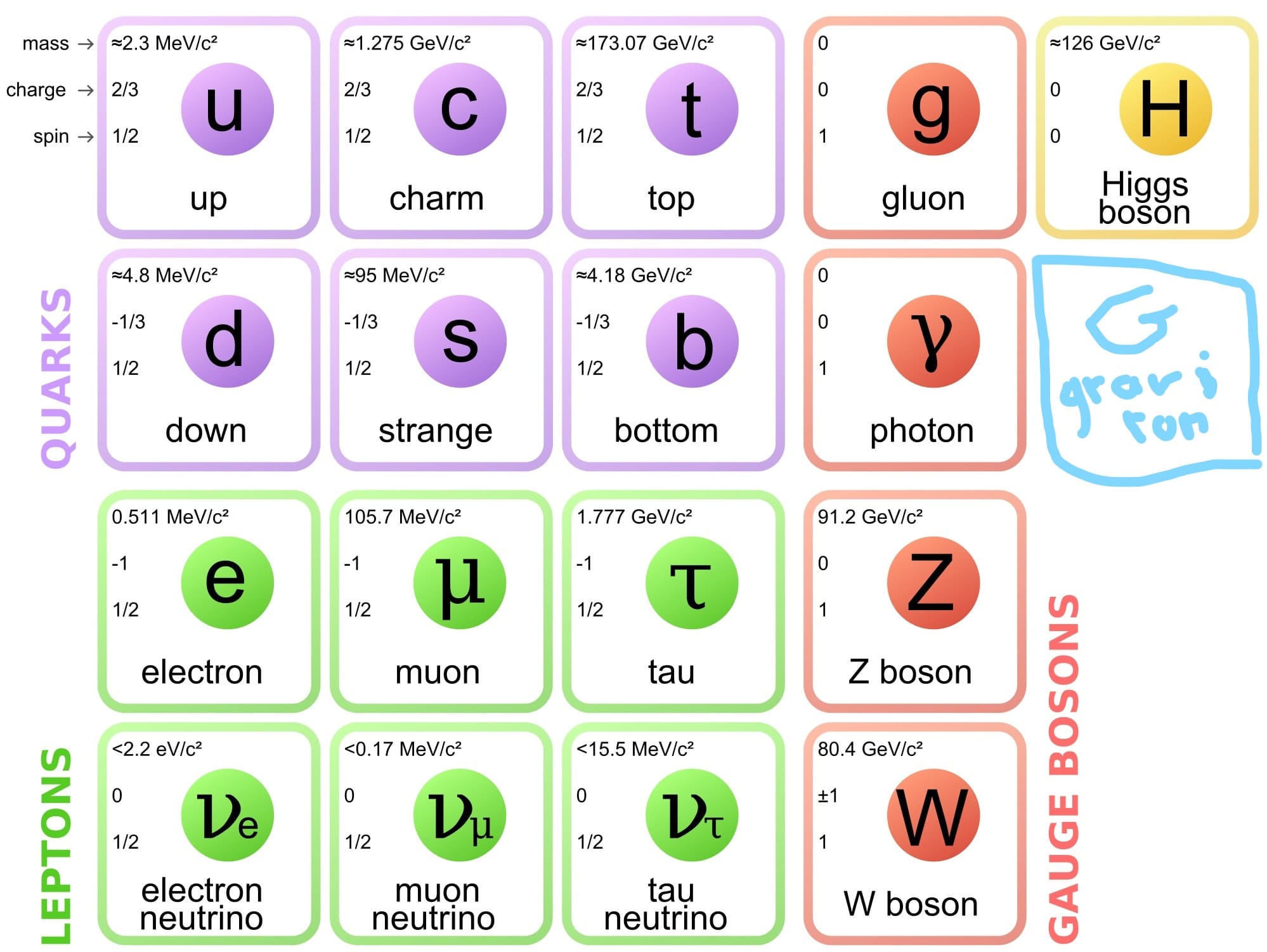 Image courtesy of Wikimedia Commons,
modified.
25/11/2019
JRJC 2019 – Centre Moulin Mer – Lagonna-Daoulas
David Cohen – Optomechanical parametric instabilities study for Virgo
24
Three-mode parametric instabilities
AKA only ‘parametric instabilities’ (PI)
25/11/2019
JRJC 2019 – Centre Moulin Mer – Lagonna-Daoulas
David Cohen – Optomechanical parametric instabilities study for Virgo
25
Parametric gain
25/11/2019
JRJC 2019 – Centre Moulin Mer – Lagonna-Daoulas
David Cohen – Optomechanical parametric instabilities study for Virgo
26
3-mode interaction
25/11/2019
JRJC 2019 – Centre Moulin Mer – Lagonna-Daoulas
David Cohen – Optomechanical parametric instabilities study for Virgo
27
3-mode interaction
Stokes process: heating
Anti-Stokes process: cooling
25/11/2019
JRJC 2019 – Centre Moulin Mer – Lagonna-Daoulas
David Cohen – Optomechanical parametric instabilities study for Virgo
28
Mechanical and optical modes overlap
Optical mode
Mechanical mode
25/11/2019
JRJC 2019 – Centre Moulin Mer – Lagonna-Daoulas
David Cohen – Optomechanical parametric instabilities study for Virgo
29
Parametric gain
power travelling through the arm (Fabry-Perot cavity)
optical gain (function of mechanical mode frequency, cavity lengths, Gouy phase, mirror reflectivities)
mechanical mode quality factor
mechanical mode pulsation
spatial overlap between optical mode and mechanical mode
laser wavelength
mass of the mirrors
The mechanical mode is unstable if its parametric gain Rm is higher than 1.
25/11/2019
JRJC 2019 – Centre Moulin Mer – Lagonna-Daoulas
David Cohen – Optomechanical parametric instabilities study for Virgo
30
Parametric instabilities (PI) at LIGO
The instability rings up until the electronics begins to saturate, at which point the control of the interferometer is lost. Before the electronic saturation, the growth was long enough for them to try to decrease the laser power input.
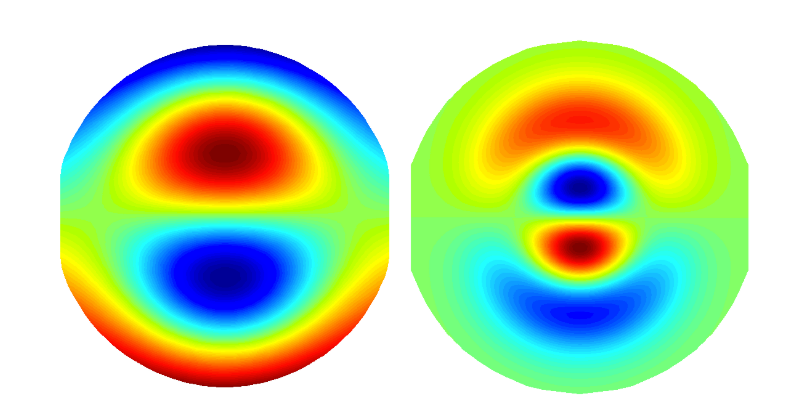 The mechanical mode and the optical mode responsible for the PI.
Optical Mode
Mechanical mode (15.5 kHz)
Evans et al, Phys. Rev. Lett. 114.16 (2015): 161102
25/11/2019
JRJC 2019 – Centre Moulin Mer – Lagonna-Daoulas
David Cohen – Optomechanical parametric instabilities study for Virgo
31
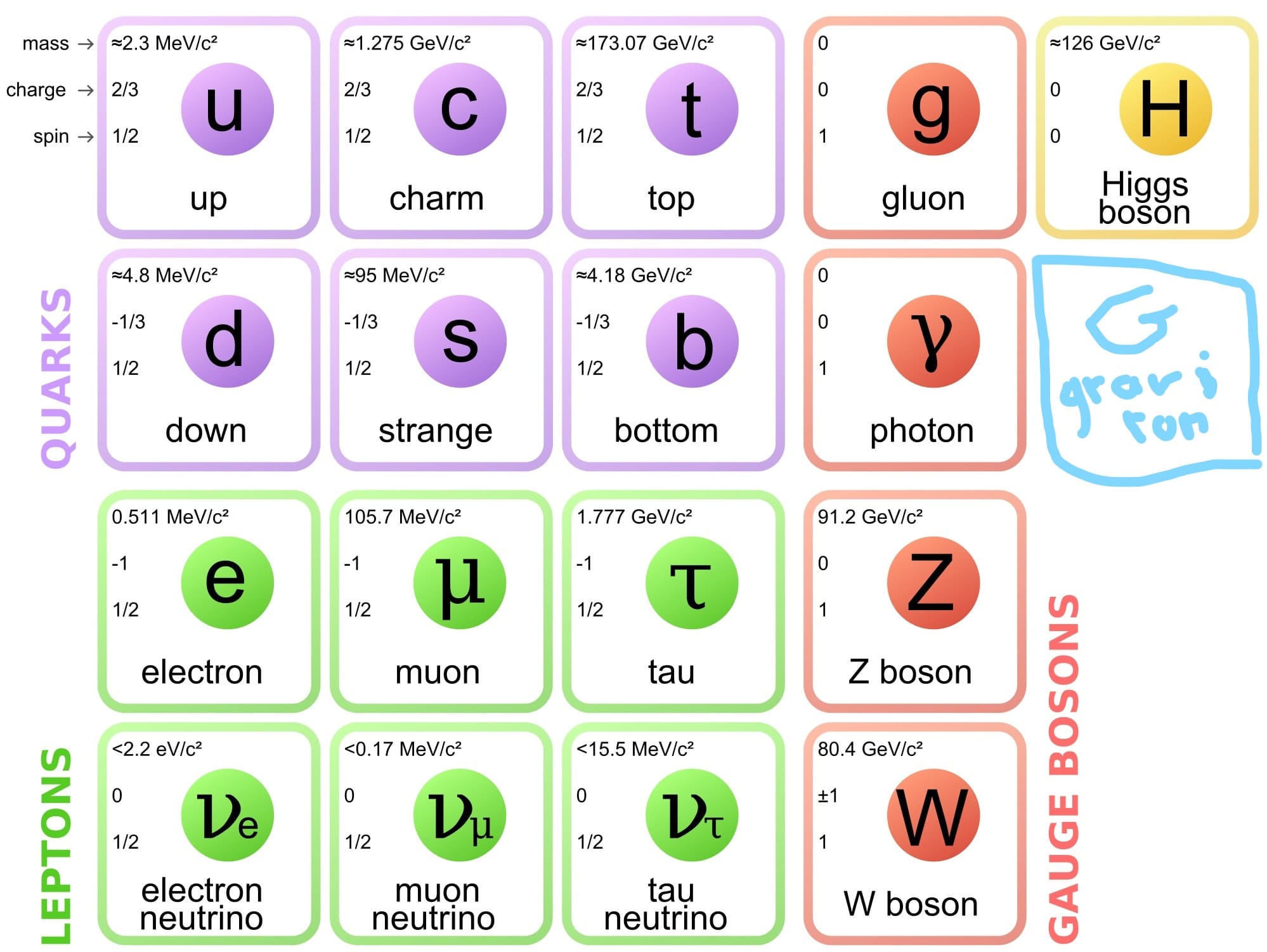 Image courtesy of Wikimedia Commons,
modified.
25/11/2019
JRJC 2019 – Centre Moulin Mer – Lagonna-Daoulas
David Cohen – Optomechanical parametric instabilities study for Virgo
32
Outline
Introduction
Gravitational waves basics
How to detect gravitational waves?
Detections
Three-mode parametric instabilities
Basics
At Virgo
25/11/2019
JRJC 2019 – Centre Moulin Mer – Lagonna-Daoulas
David Cohen – Optomechanical parametric instabilities study for Virgo
33
Mechanical modes computation
25/11/2019
JRJC 2019 – Centre Moulin Mer – Lagonna-Daoulas
David Cohen – Optomechanical parametric instabilities study for Virgo
34
Mechanical modes’ quality factors (Qs)
On the left panel are displayed two different sets of Qs. The ‘fitted’ ones are closer to the real ones, because they were fitted from a measurement.
A new set is being measured: so far, measured Qs are even lower than the ‘fitted’ ones.
LIGO mirrors’ mechanical modes have higher Qs.
25/11/2019
JRJC 2019 – Centre Moulin Mer – Lagonna-Daoulas
David Cohen – Optomechanical parametric instabilities study for Virgo
35
Recall of the parametric gain relation
These are lower than those ‘fitted’, which are lower than those ‘simulated’, which are lower than those from LIGO!
Virgo is less likely to face PI!
25/11/2019
JRJC 2019 – Centre Moulin Mer – Lagonna-Daoulas
David Cohen – Optomechanical parametric instabilities study for Virgo
36
Homemade code for PI computation
Analytical method taken from Evans et al. "A general approach to optomechanical parametric instabilities." Physics Letters A374.4 (2010): 665-671

Matlab Oriented Object Programming (OOP) code
+
Graphical User Interface (GUI)
25/11/2019
JRJC 2019 – Centre Moulin Mer – Lagonna-Daoulas
David Cohen – Optomechanical parametric instabilities study for Virgo
37
What kind of results do we get?
With all mechanical Q factors set to 107
Radii of curvatures (RoC) of the two END mirrors are scanned over a chosen range in order to take various uncertainties into account.
The Virgo working point (WP) has been measured: around 1686 m for both END mirrors.
25/11/2019
JRJC 2019 – Centre Moulin Mer – Lagonna-Daoulas
David Cohen – Optomechanical parametric instabilities study for Virgo
38
What kind of results do we get?
With all mechanical Q factors set to 107
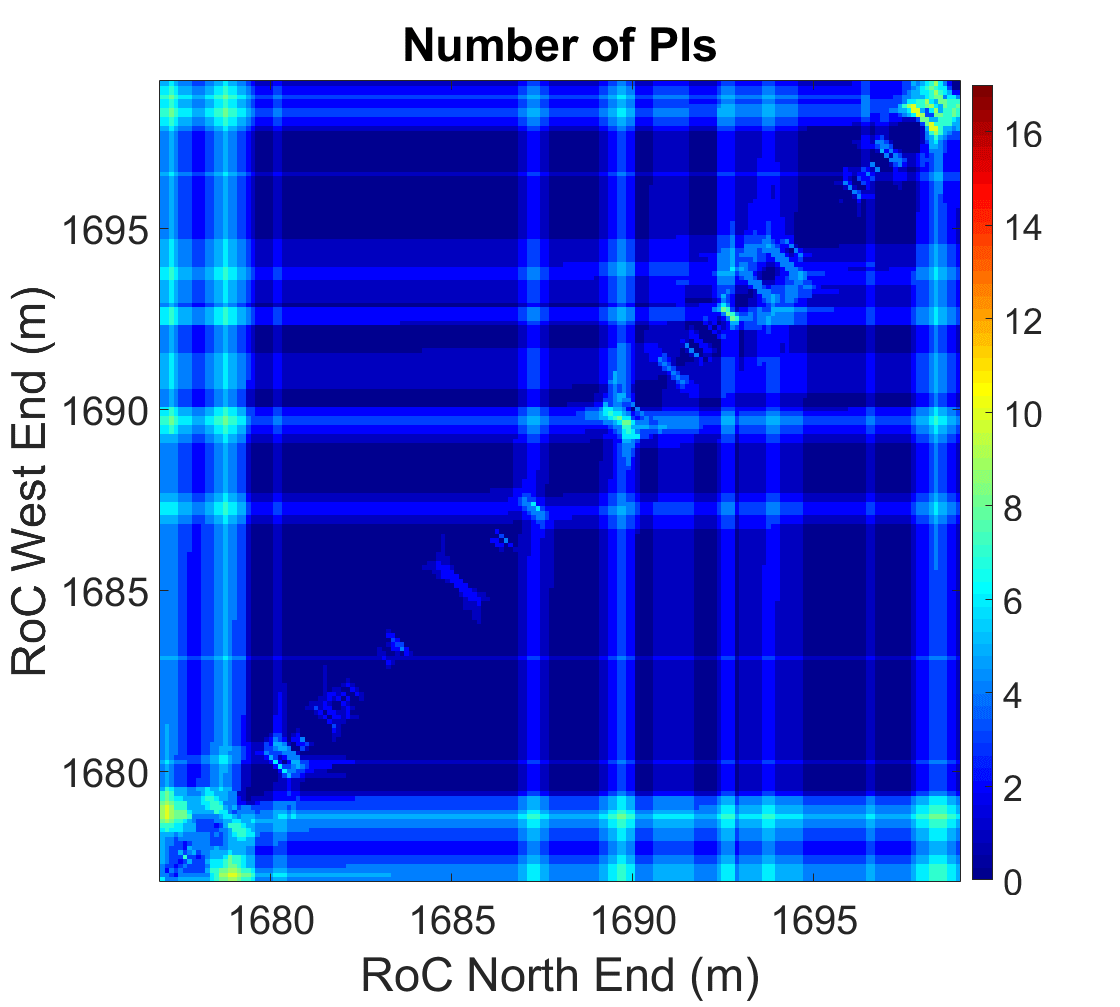 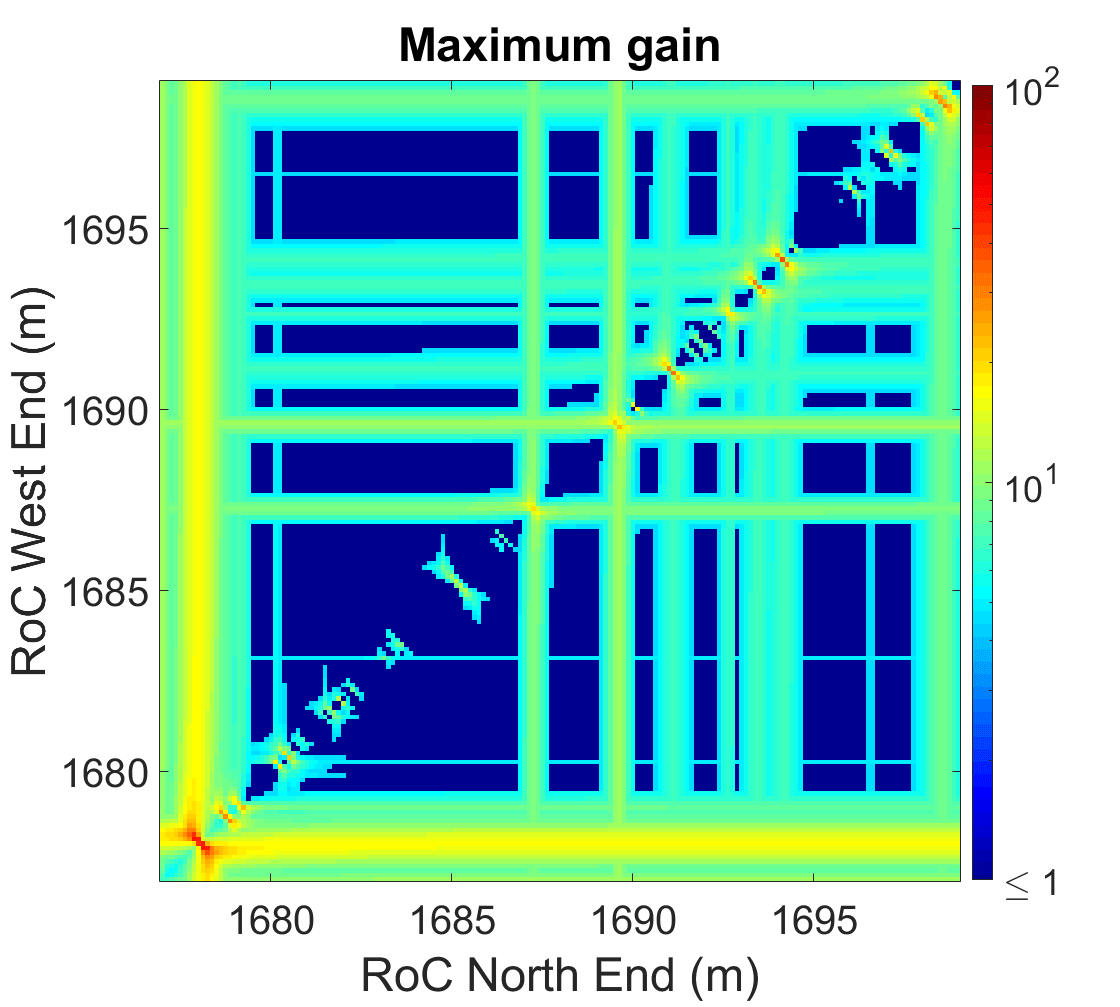 For each configuration (here it is a position in terms of radius of curvature), there are from 0 to less than 20 unstable mechanical modes.

Each mechanical mode resonates at a certain radius of curvature. So one can get back to the unstable mode thanks to this kind of map.
25/11/2019
JRJC 2019 – Centre Moulin Mer – Lagonna-Daoulas
David Cohen – Optomechanical parametric instabilities study for Virgo
39
What kind of results do we get?
With all ‘fitted’ quality factors
In a more real situation, Virgo should not face any PI for the O3 setting, as one can see here. This is mainly due to the very low mechanical Qs.

The two unstable mechanical modes, the 12.516 kHz, and the 12.914 kHz, are quite far away from the WP.
25/11/2019
JRJC 2019 – Centre Moulin Mer – Lagonna-Daoulas
David Cohen – Optomechanical parametric instabilities study for Virgo
40
What kind of results do we get?
Mechanical mode
Main contributing optical modes
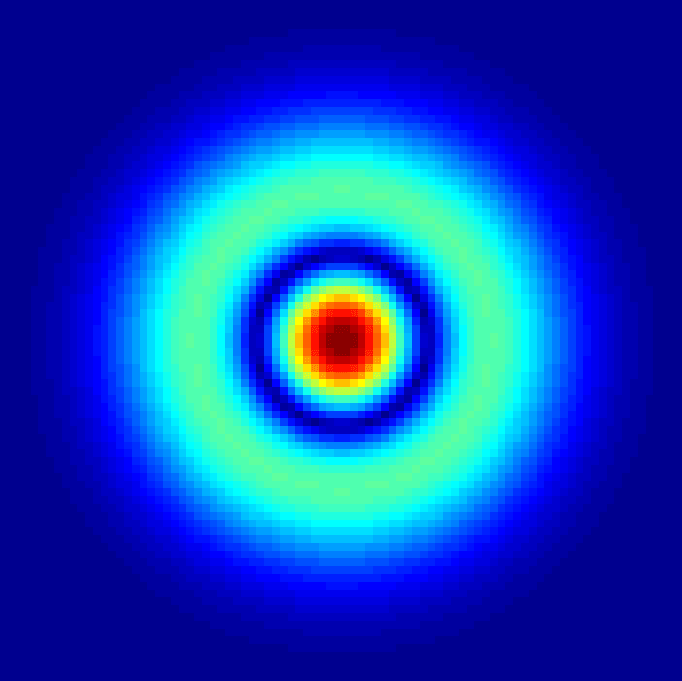 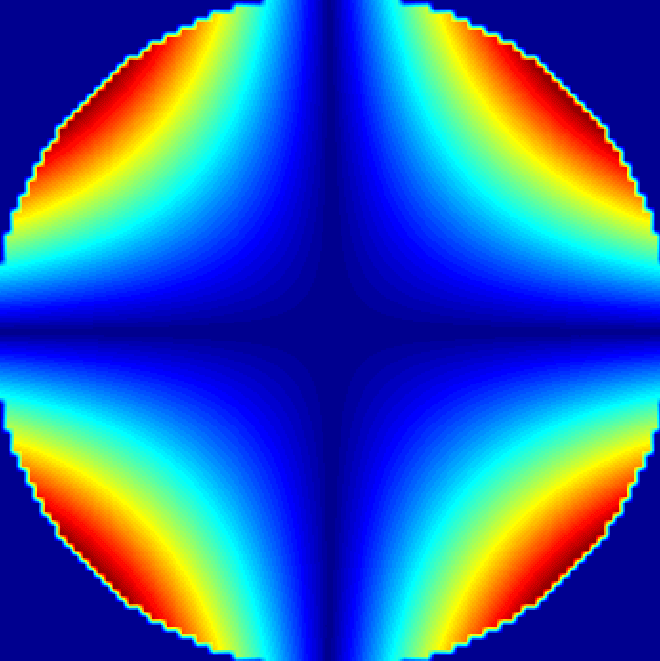 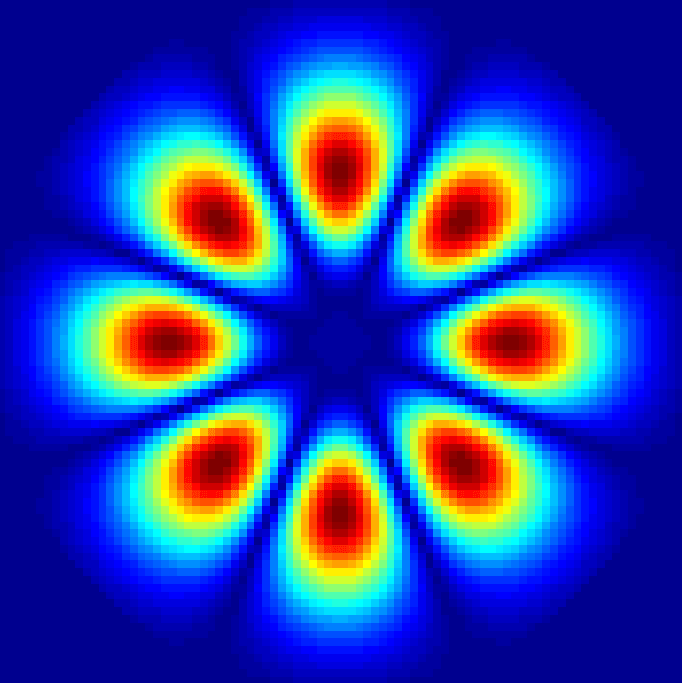 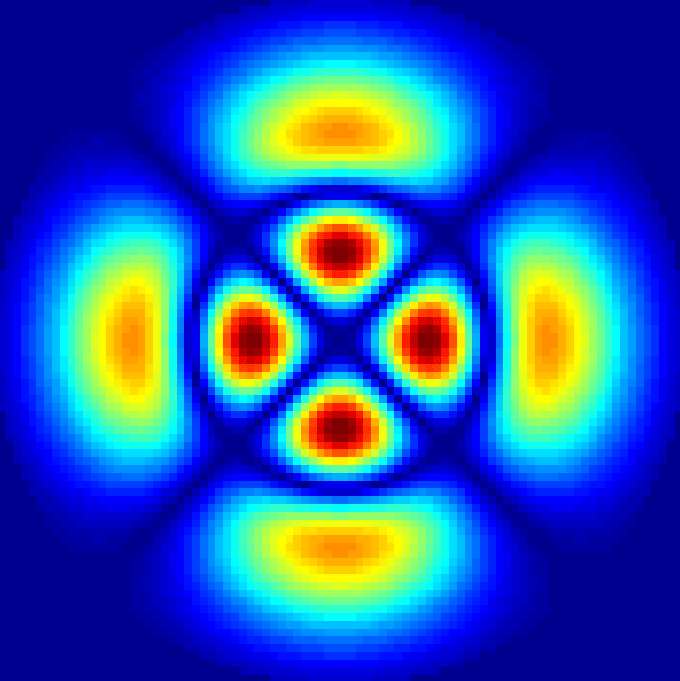 Order 4
Order 4
12.516 kHz
Order 2
As one can see, the overlap is not obviously the main contributor to the parametric gain. The optical gain plays an important role as well!
25/11/2019
JRJC 2019 – Centre Moulin Mer – Lagonna-Daoulas
David Cohen – Optomechanical parametric instabilities study for Virgo
41
Evolution of the instabilities when the input power increases
25/11/2019
JRJC 2019 – Centre Moulin Mer – Lagonna-Daoulas
David Cohen – Optomechanical parametric instabilities study for Virgo
42
At present
Virgo has never observed any optomechanical parametric instabilities so far. Our simulations helped endorse the fact that none is foreseen with the current O3 configuration.
With the same configuration, the intracavity power can be increased up to about 1500 kW.
However, the next Virgo configurations should be quite different.
25/11/2019
JRJC 2019 – Centre Moulin Mer – Lagonna-Daoulas
David Cohen – Optomechanical parametric instabilities study for Virgo
43
Next steps
Perform a simulation for the O4 configuration, that is with a higher laser power input, and with an extra mirror, thus creating a new optical cavity in the interferometer (Signal Recycling Cavity).
Perform a simulation for the O5 configuration, that is with an even higher laser power input, and new mirrors.
Perform a simulation for the LIGO configuration as an extra sanity check. Indeed, they observed some of these instabilities at LIGO, therefore we should be able to find them with our program.
25/11/2019
JRJC 2019 – Centre Moulin Mer – Lagonna-Daoulas
David Cohen – Optomechanical parametric instabilities study for Virgo
44
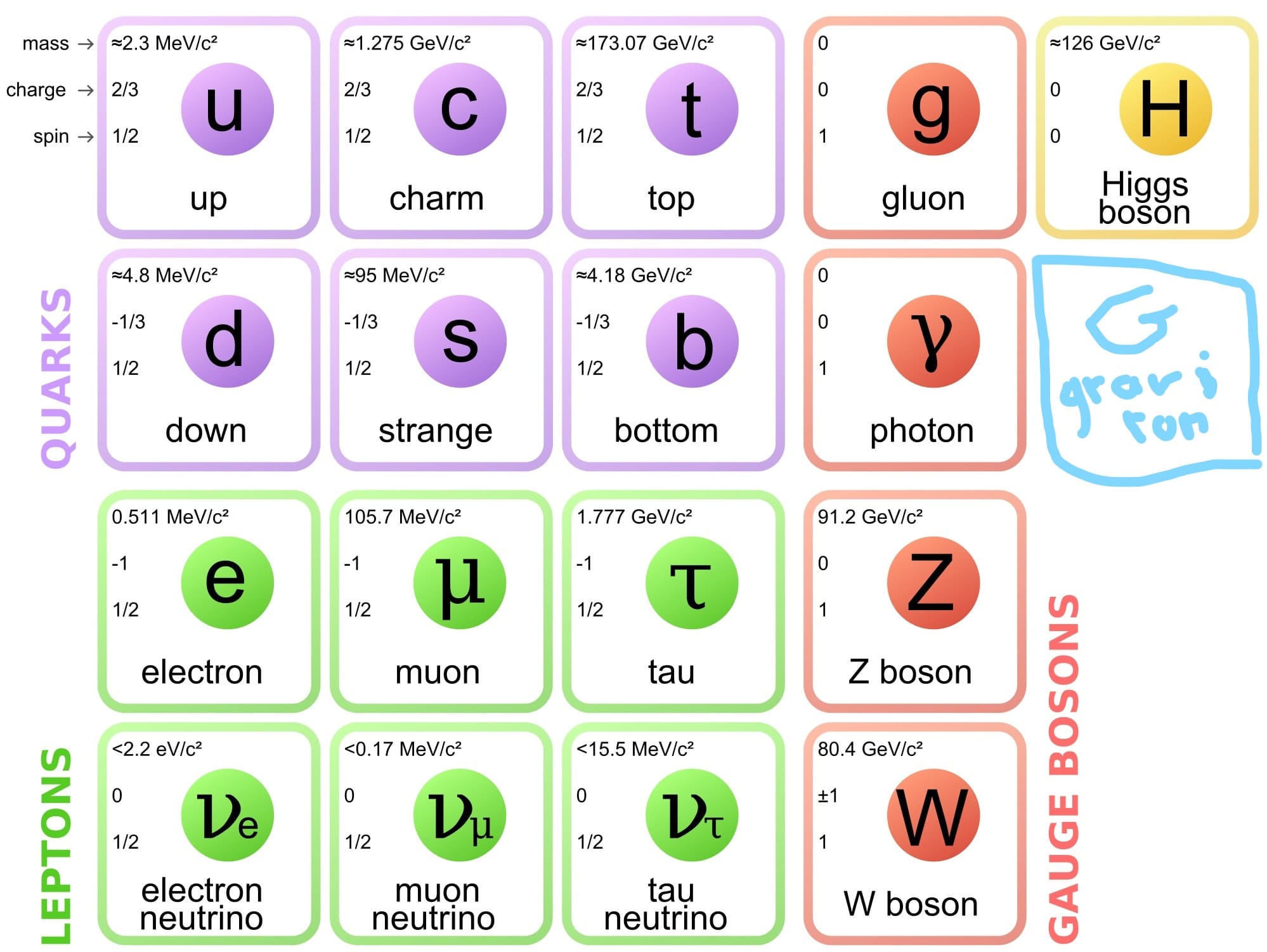 Image courtesy of Wikimedia Commons,
modified.
25/11/2019
JRJC 2019 – Centre Moulin Mer – Lagonna-Daoulas
David Cohen – Optomechanical parametric instabilities study for Virgo
45
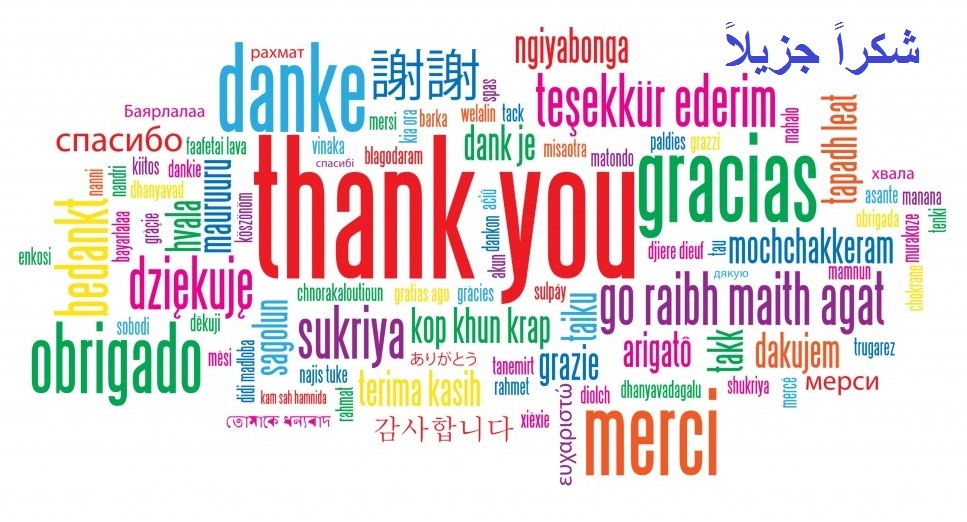 trugarez [/tʁy.ˈɡa.ʁe/]
25/11/2019
JRJC 2019 – Centre Moulin Mer – Lagonna-Daoulas
David Cohen – Optomechanical parametric instabilities study for Virgo
46
Spare slides
25/11/2019
JRJC 2019 – Centre Moulin Mer – Lagonna-Daoulas
David Cohen – Optomechanical parametric instabilities study for Virgo
47
Mitigation
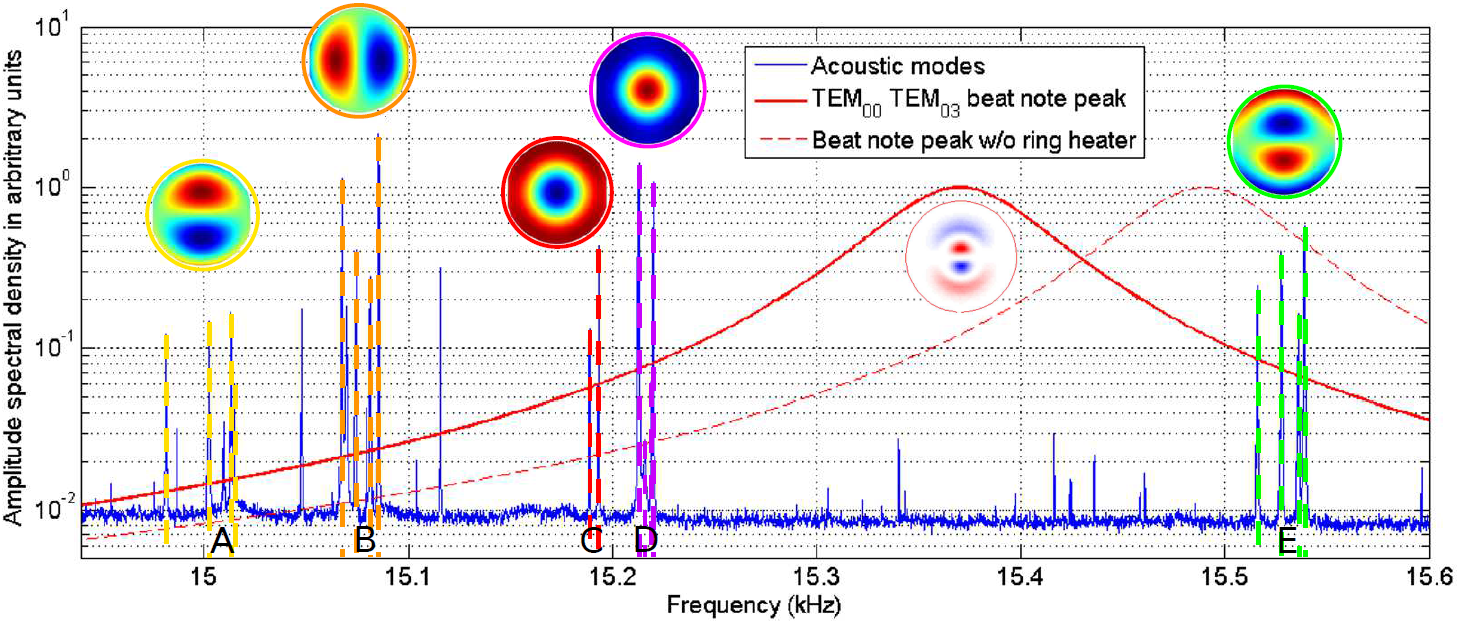 25/11/2019
JRJC 2019 – Centre Moulin Mer – Lagonna-Daoulas
David Cohen – Optomechanical parametric instabilities study for Virgo
48
GUI for commissioners
PI gains + associated mechanical
mode to the selected PI
Optical modes amplifiers contributing the most to the select PI
Optical modes dampers contributing the most to the select PI
Settings panel
25/11/2019
JRJC 2019 – Centre Moulin Mer – Lagonna-Daoulas
David Cohen – Optomechanical parametric instabilities study for Virgo
49
GUI for commissioners
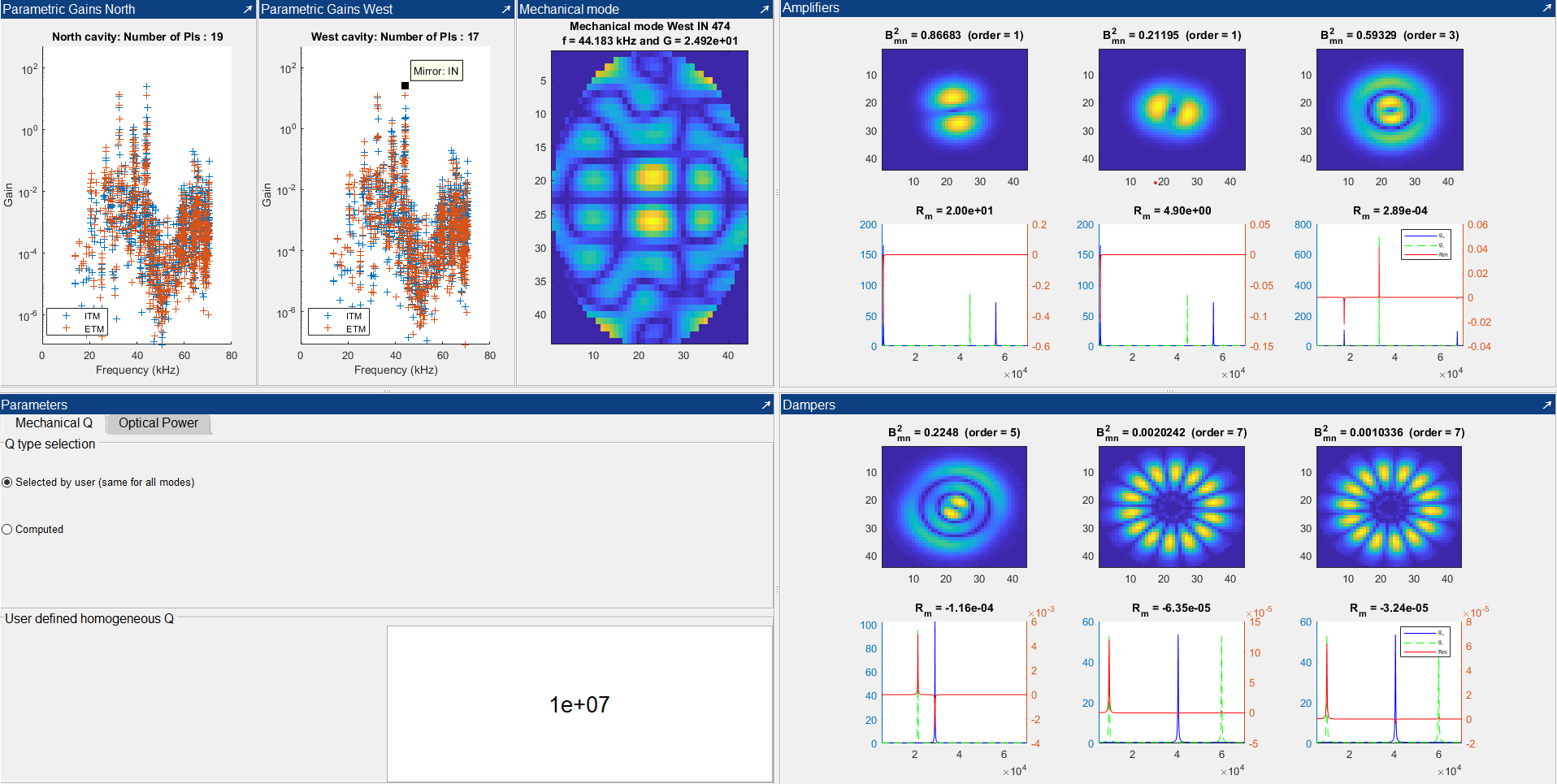 Panel to select the interferometer configuration, ie selecting both END mirrors RoCs
 the first panel is modified accordingly
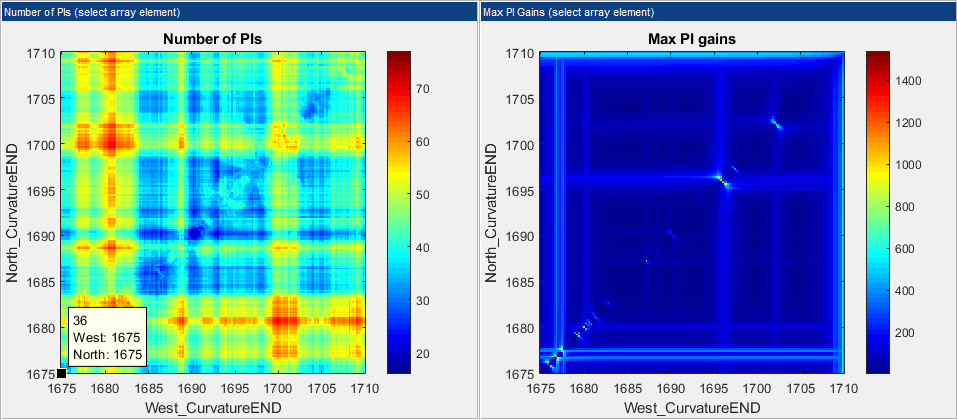 25/11/2019
JRJC 2019 – Centre Moulin Mer – Lagonna-Daoulas
David Cohen – Optomechanical parametric instabilities study for Virgo
50